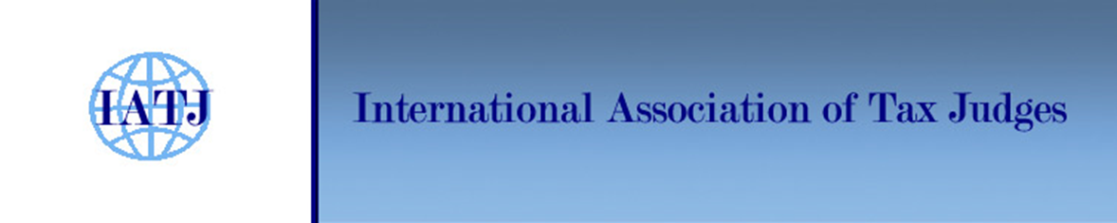 IATJ 9th Assembly in OttawaTax Fraud in VAT/GST
Jennifer Davies
1
Tax Fraud or Tax Avoidance?
Tax fraud and tax evasion involve unlawful conduct. 
The taxpayer has a dishonest intention not to comply with tax obligations that have arisen. 
For example, the taxpayer might lodge an incorrect GST refund application to obtain a refund to which they are not entitled. 
Tax avoidance involves lawful conduct. 
The taxpayer has prevented the existence of a tax liability or the creation of circumstances under which a tax liability would arise.
2
Types of GST Abuse
Ineligible registration for GST and false claiming of GST credits
Non-remittance of GST payable on legitimately collected GST
Falsifying statements in respect of GST turnover
Loophole or fraud schemes exploiting practical or technical issues within the GST system
GST avoidance schemes to which the provisions of the anti-avoidance rules apply
3
Division 165
Division 165 contains a specific anti-avoidance rule directed at GST. 
It empowers the Commissioner to negate tax benefits obtained from a GST tax avoidance scheme. 
Few cases have applied the provisions to date.
4
Scheme Structure
REFINER


		         TRANSACTION A – GST TRANSACTION		              TRANSACTION B – GST FREE
		
		

		INTERMEDIARY				           DEALER
TRANSACTION C – INPUT TAXED

Transaction A = Taxable supply 
The intermediary sells non-precious metal to the refiner and charges GST. The refiner claims a GST credit for the amount paid, but the intermediary does not remit the GST to the Commissioner. 
Transaction B = GST free transaction
The refiner turns the gold into precious metal and sells it to the dealer at a profit margin. No GST applies. “Precious metal” is defined as gold in investment form and of at least 99.95 per cent fineness. 
Transaction C = Input taxed transaction
The dealer sells the precious metal to third parties, including intermediaries, at a profit margin and claims input tax.
PRECIOUS METAL
NON-PRECIOUS METAL
PRECIOUS METAL
5
GST Consequences
The Commissioner: 
	(i) pays GST credits to refiners; and
	(ii) does not receive GST from intermediaries, who fail to remit it.
 
Intermediaries often send the GST amounts to third parties and then go into liquidation to avoid paying GST.
6
Legal Issues
The scheme is the subject of a pending case where the Commissioner has applied the Div 165 anti-avoidance provisions to negate the GST benefit. 
Is the gold being refined within the meaning of the Act?
What is the ‘dominant purpose’ of the refining?
7
Factual Issues
Did refiners receive non-precious metal or bullion?
What was the quality of the gold sold to refiners? Was it scratched, or pure gold bullion in tradeable form?
Has refining in fact occurred in fact:
Has there been an increase in purity in fact? Expert evidence relevant.
8
Legislative Changes
The Treasury Laws (GST Integrity) Bill 2017 passed both houses. 
Main change: refiner has to remit GST itself directly to the ATO, rather than relying on intermediary to remit. 
This does not change the tax treatment of the product, but changes the onus of remittance.
9
Discussion
Who has to carry the burden of proving that there was no fraud or evasion? The tax payer or the fiscal authorities?

Solution: Change of the law in Australia with regard to the onus of remittance of VAT/GST concerning the „Missing trader“/Comparison to the new plans of the European Commission
10